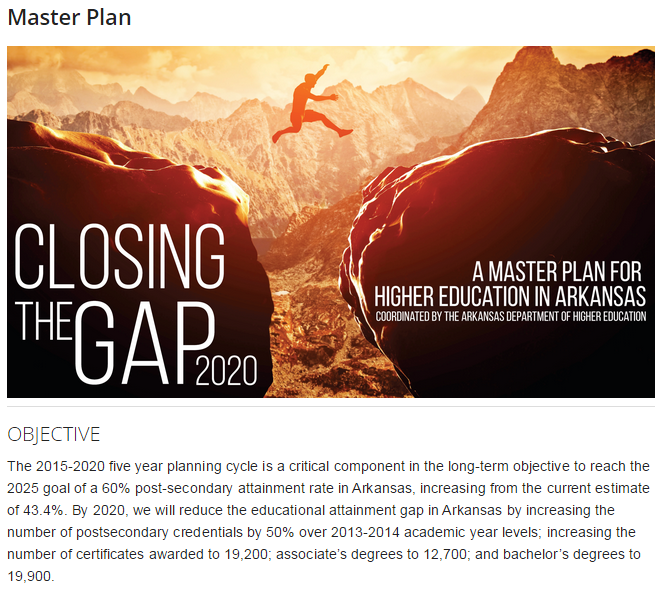 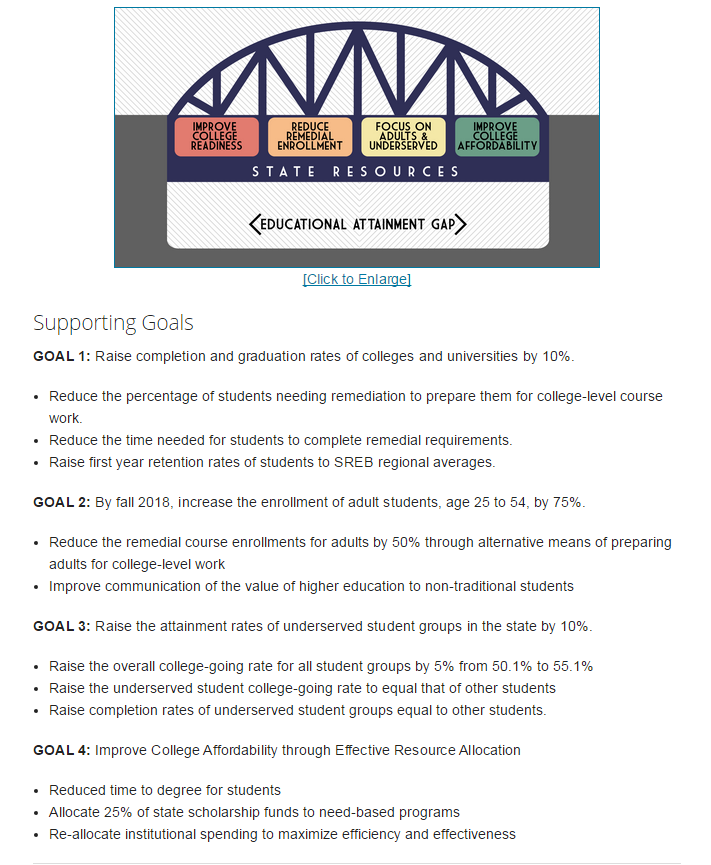 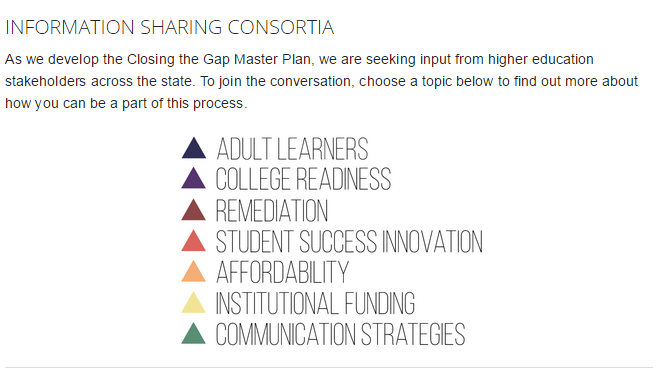 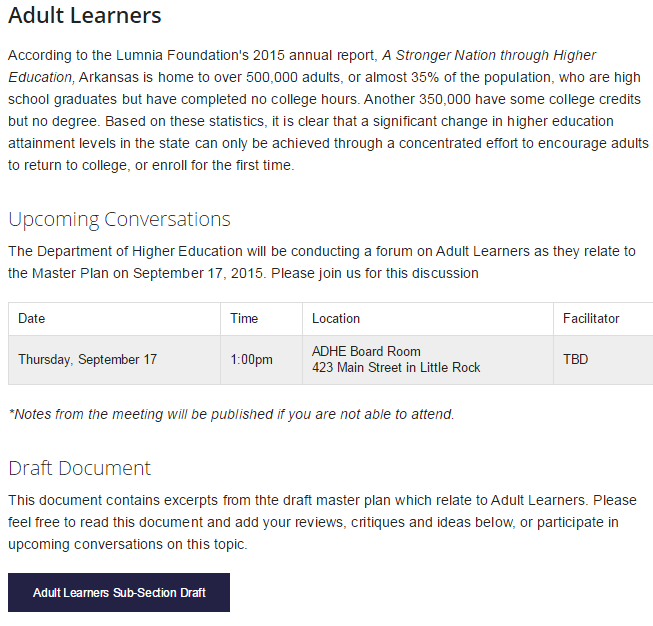 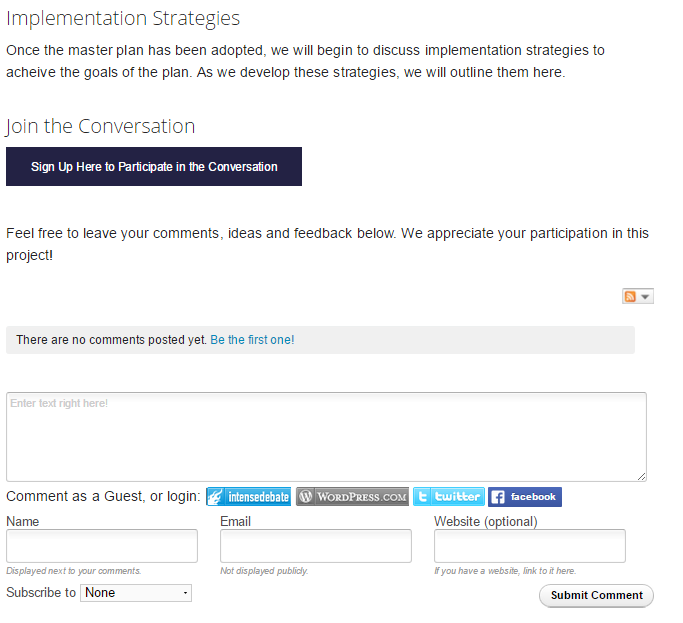 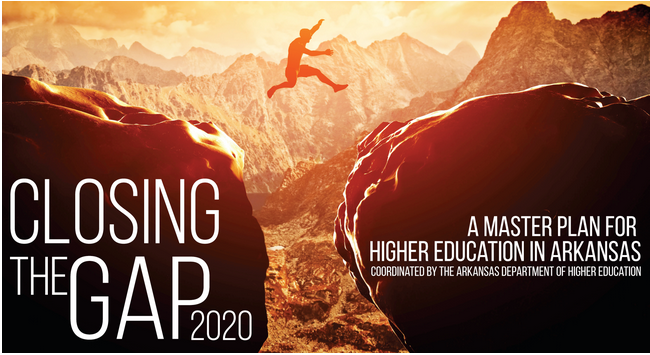 http://www.adhe.edu/institutions/higher-education-master-plan/